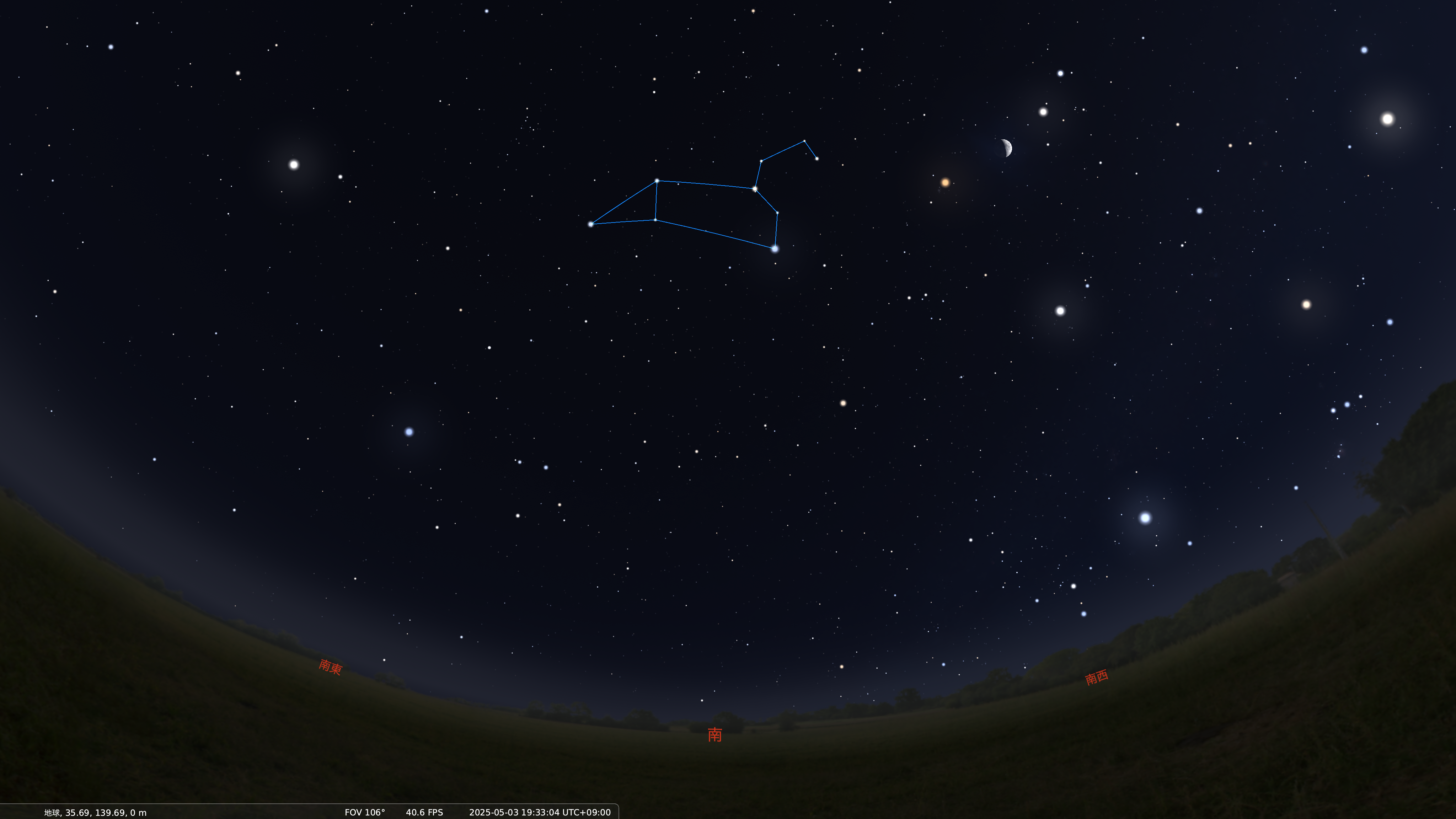 木星
火星
麦星
月
しし座
オリオン座
シリウス
南東
南西
南
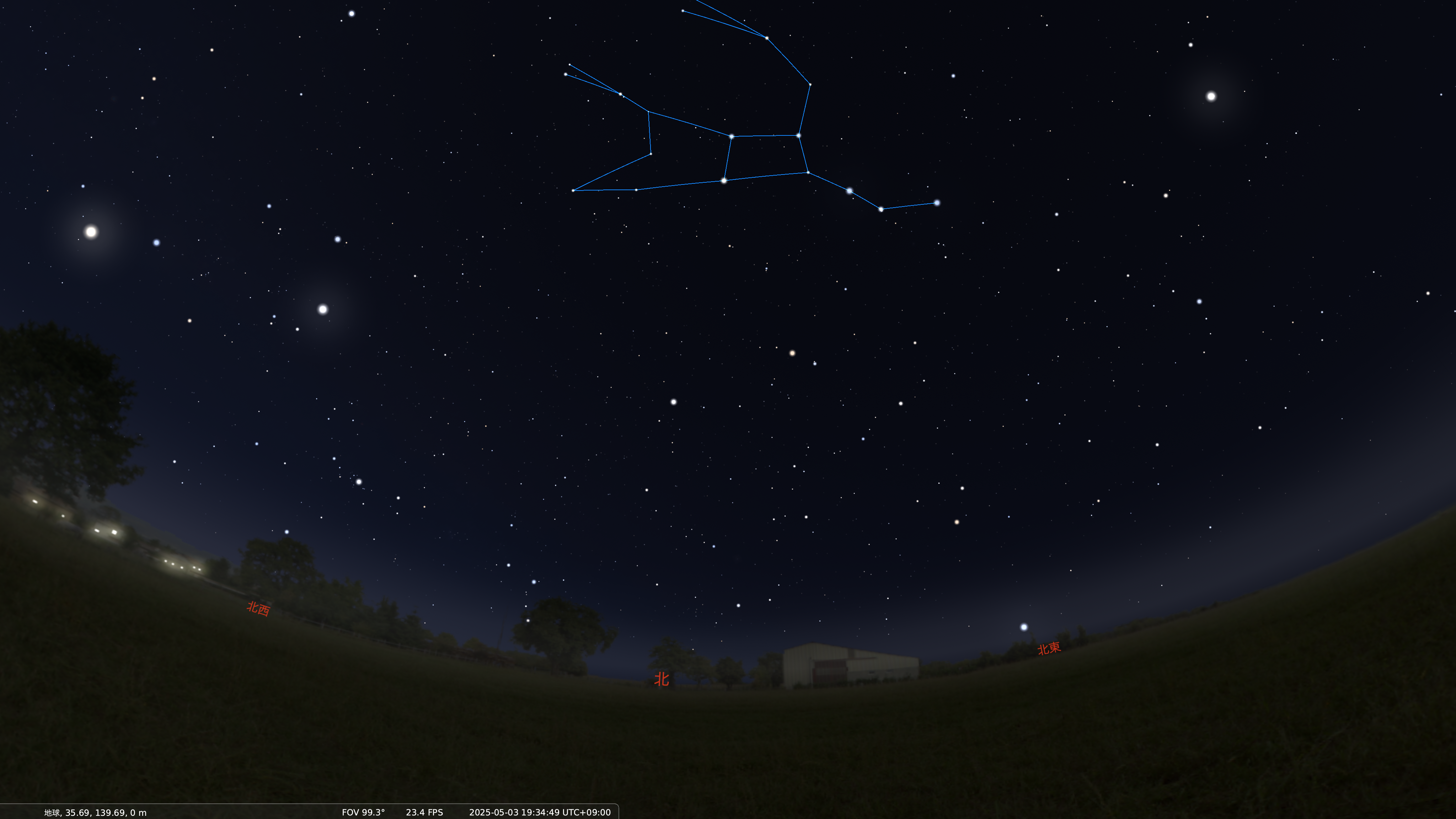 麦星
木星
おおぐま座
カペラ
織姫星
北西
北東
北